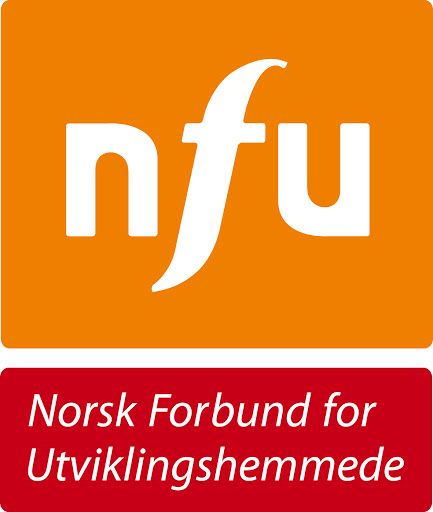 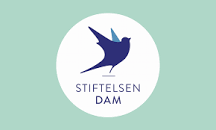 TAUSHETSPLIKT OG ANONYMISERING
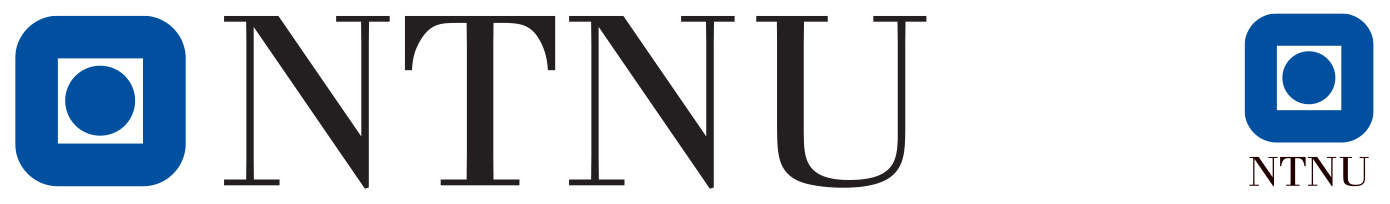 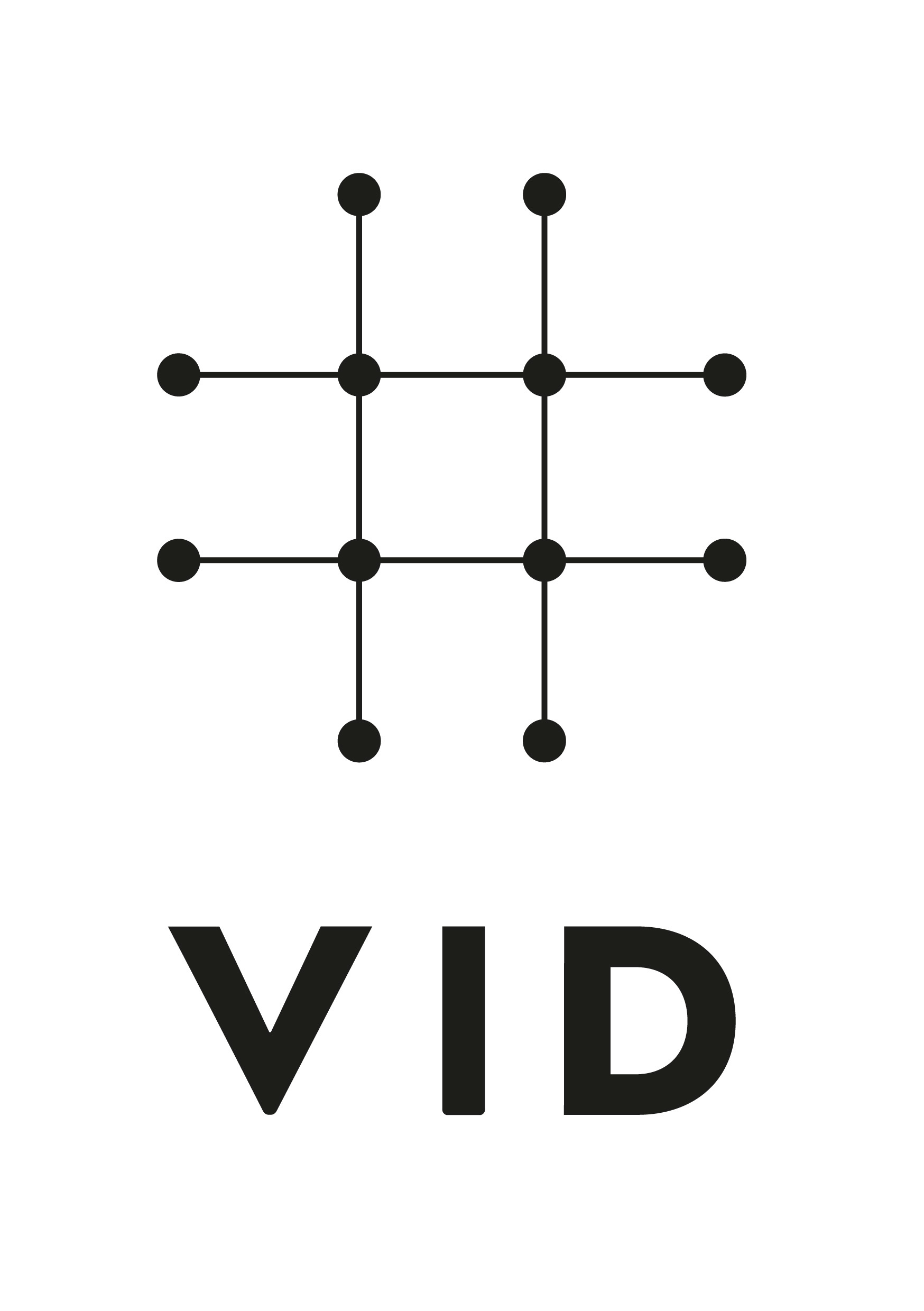 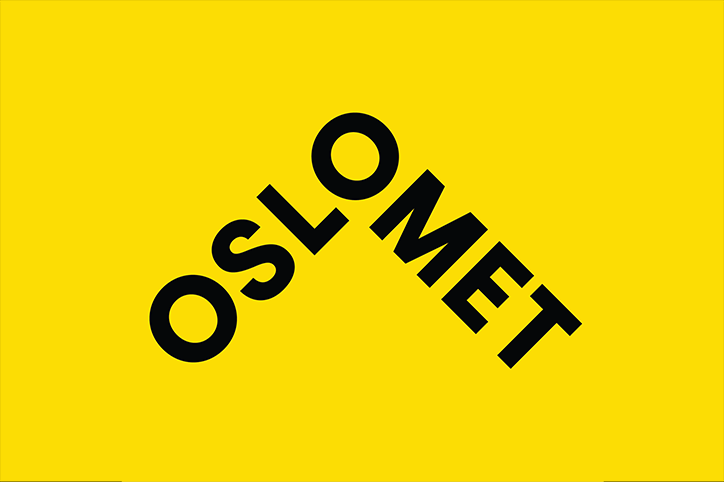 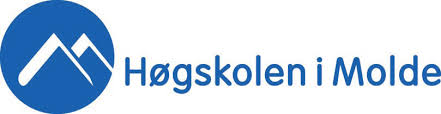 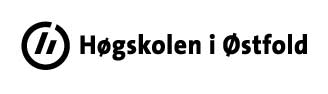 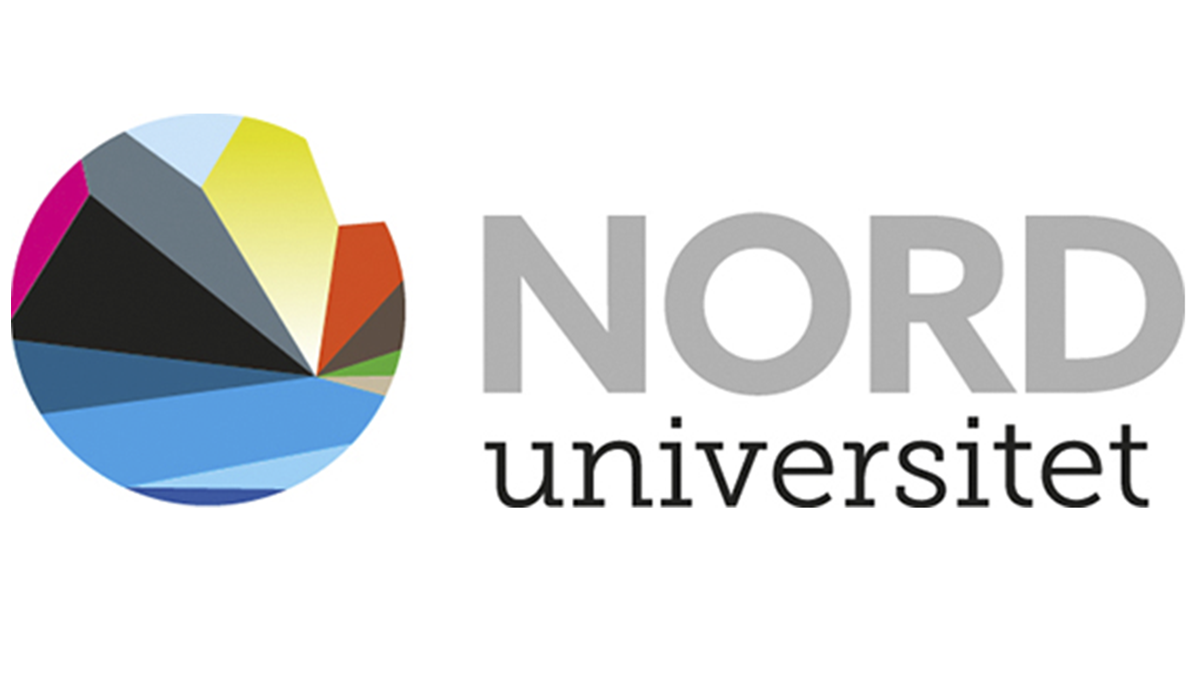 VI SNAKKER SAMMEN
Har du hørt ordet taushetsplikt før?
Hva betyr det? 
Hva handler det om?
Forskerkurs for personer med utviklingshemming, 2019-2022.  HIOF, NTNU, OSLOMET, HIMOLDE, VID, NORD
2
Taushetsplikt
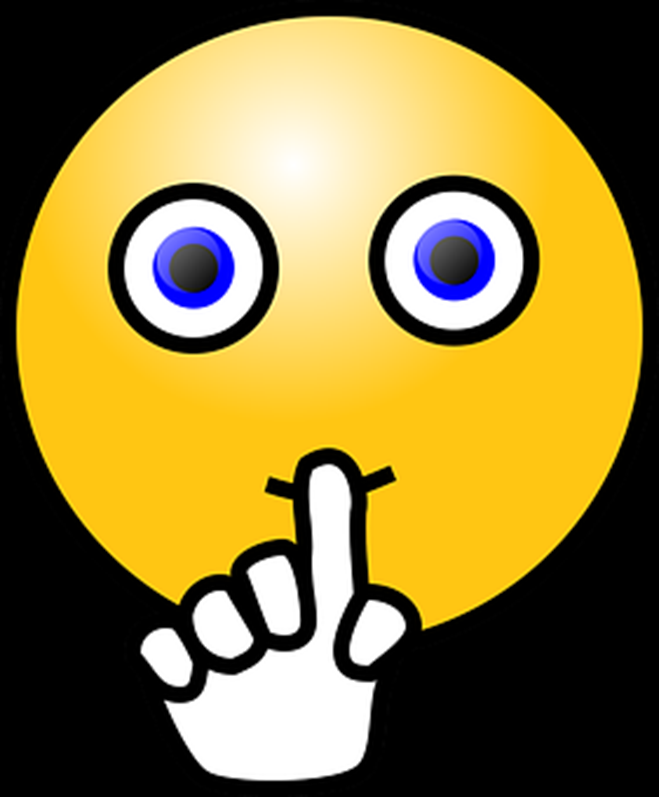 Forskerkurs for personer med utviklingshemming, 2019-2022.  HIOF, NTNU, OSLOMET, HIMOLDE, VID, NORD
3
TAUSHETSPLIKT – DETTE ER VIKTIG
De som deltar i undersøkelser skal være helt trygge på at det de svarer på spørsmål ikke skal brukes slik at andre kan forstå hva de har sagt. 

Hvis vi ikke passer på taushetsplikten, så er det ikke sikkert at folk tør å være med på intervju eller å svare på spørreskjemaer.
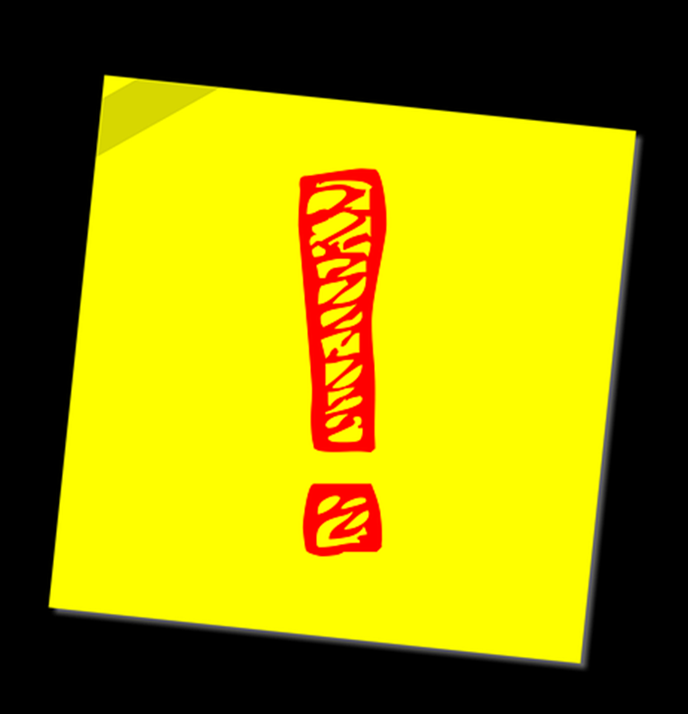 Forskerkurs for personer med utviklingshemming, 2019-2022.  HIOF, NTNU, OSLOMET, HIMOLDE, VID, NORD
4
ANONYMISERING
Vi kan ikke avsløre hvem som har svart hva i et intervju eller på et spørreskjema. 

Men vi kan snakke om prosjektet vårt, tema og resultater.
Forskerkurs for personer med utviklingshemming, 2019-2022.  HIOF, NTNU, OSLOMET, HIMOLDE, VID, NORD
5
VI SNAKKER SAMMEN
Hva er anonymisering?
Hva kan du gjøre for at noen skal bli anonym i forskning?
Forskerkurs for personer med utviklingshemming, 2019-2022.  HIOF, NTNU, OSLOMET, HIMOLDE, VID, NORD
6
ANONYMISERING
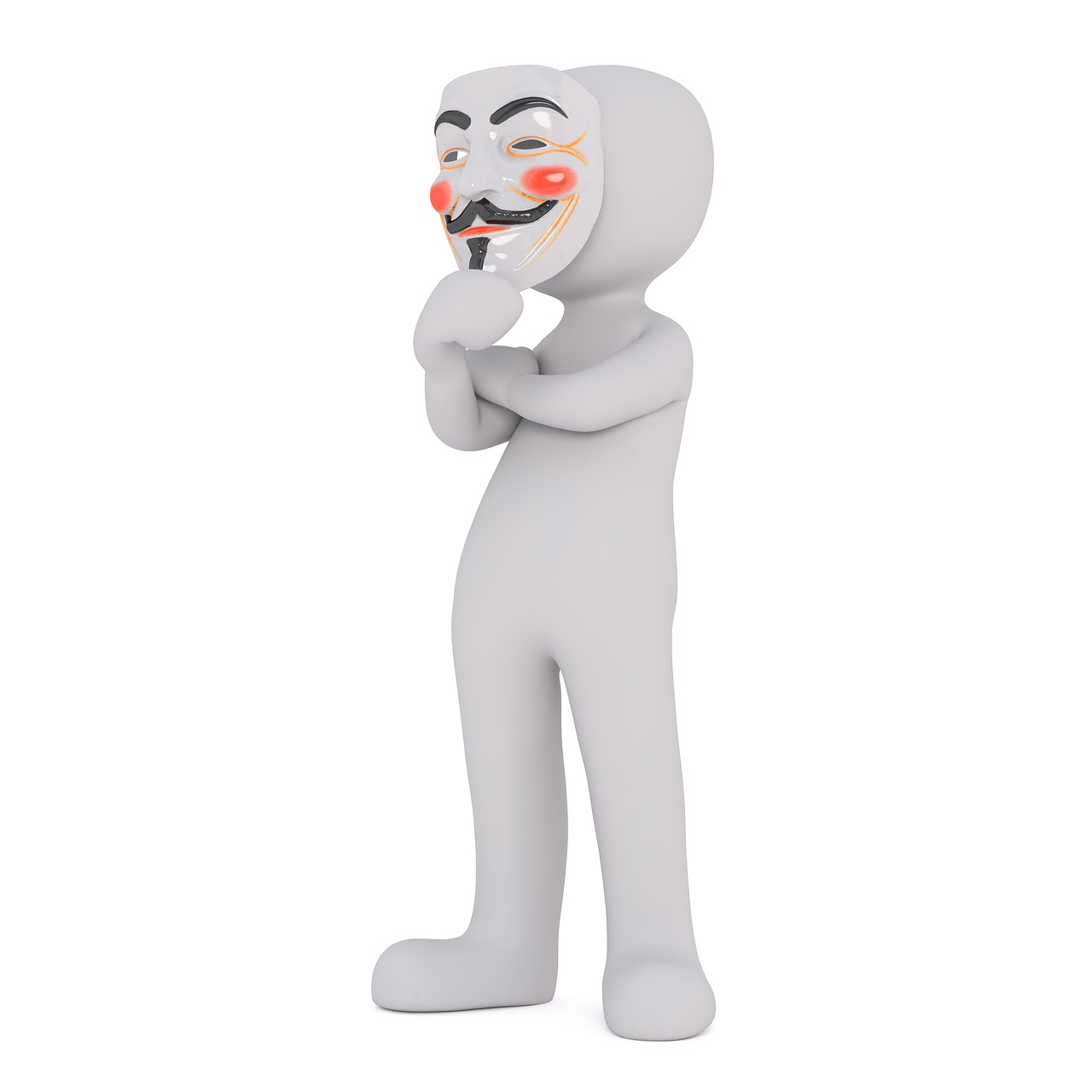 Anonymisering
Anonymisering betyr at når vi skriver eller forteller om forskningen vår, så kan vi ikke gjøre det slik at andre kan kjenne igjen de vi har spurt.
Vi tar bort alder, bosted, navn, kjønn og andre personlige opplysninger.
Eller vi kan bytte navn, alder og kjønn for å anonymisere.
Data er anonyme hvis det ikke er mulig å skjønne hvilke personer som har svart.
Forskerkurs for personer med utviklingshemming, 2019-2022.  HIOF, NTNU, OSLOMET, HIMOLDE, VID, NORD
7